Representations of Jesus and other religious figures in Japan
Arielle Shioli
Overview
Christianity is widely practiced throughout the world and it is common to see at least some followers of Christ in almost every region of the world.
In some countries, these groups are a minority and face radical and violent persecution even today.
But this is not about that.
Saint Young Men
is a manga written by Hikaru Nakamura, later adapted into a movie in 2013. It is a slice-of-life that features the protagonists, Jesus Christ and Gautama Buddha, living together as roommates in Japan, while they sightsee the material world.
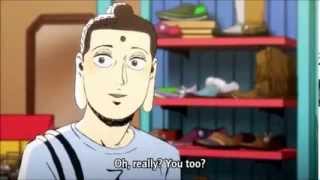 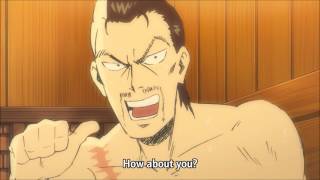 Connections
In both of these clips, we see examples of Jesus relating things he has been through that are mentioned in the Bible. The stigmata in the first clip refers to the blood that came from Jesus’ head and hands when he was crucified. The scar the mafia man asked him about was the scar given to Jesus by a legionary at his crucifixion, and the “prison” he names is the town of Golgotha–a skull-shaped hill that was the site of the crucifixion.
Conclusion
Christianity, even when not directly practiced, is well known throughout the world. Because Jesus and the story of his crucifixion are so well known, it is easy to draw connections, and therein lies the humor.